Първа конзолна програма
Да напишем първата си програма със C# и Visual Studio
Увод в
програмирането
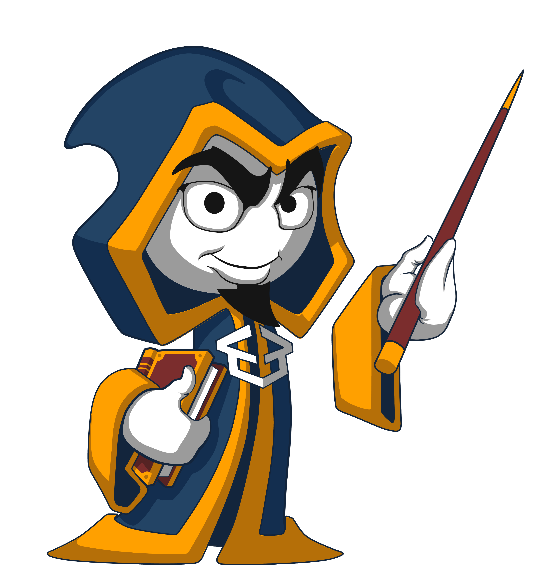 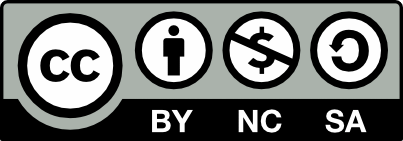 Учителски екип
Обучение за ИТ кариера
https://it-kariera.mon.bg/e-learning/
Съдържание
Първа програмка със C# и Visual Studio
Да направим конзолна програма
Създаване на конзолна C# програма
Стартиране на програмата
Тестване в judge системата
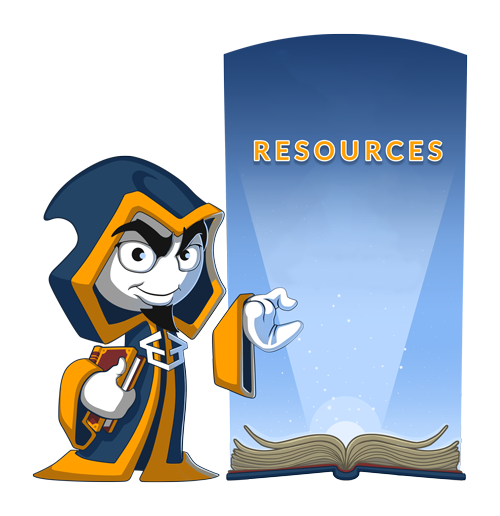 2
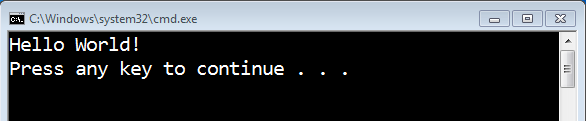 Да направим конзолна програмка
3
Среда за разработка
За да програмирате, ви трябва среда за разработка
Integrated Development Environment (IDE)
За C#  
Visual Studio за Windows
 MonoDevelop за Linux / Max OS X
за Java  IntelliJ IDEA
за PHP  PHP Storm
4
Среда за разработка
Инсталирайте си Microsoft Visual Studio Community 2017
https://visualstudio.com/products/visual-studio-community-vs
Може и по-стара версия на Visual Studio, но не се препоръчва
Алтернативна среда за разработка (online)
C# – .NET Fiddle - https://dotnetfiddle.net/
Java – https://www.compilejava.net/ 
JavaScript – може директно в конзолата на браузър
5
Създаване на конзолна програма
Стартирайте Visual Studio
Нов конзолен проект – [File] [New]  [Project]  [Visual C#]  [Windows]  [Console Application]
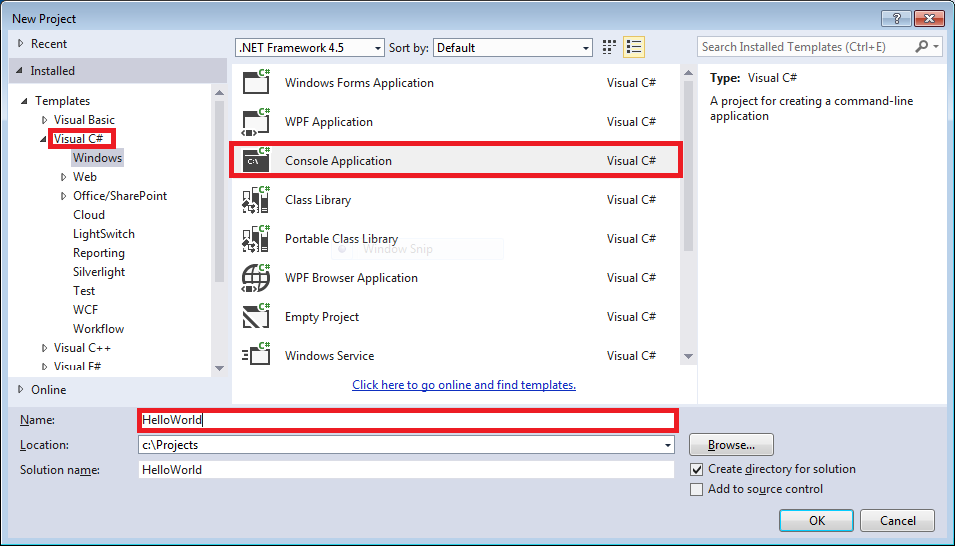 6
Писане на програмен код
Сорс кодът на програма се пише в секцията Main(string[] args)
Между отварящата и затварящата скоба { }
Натиснете [Enter] след отварящата скоба {
Кодът на програмата се пише отместен навътре
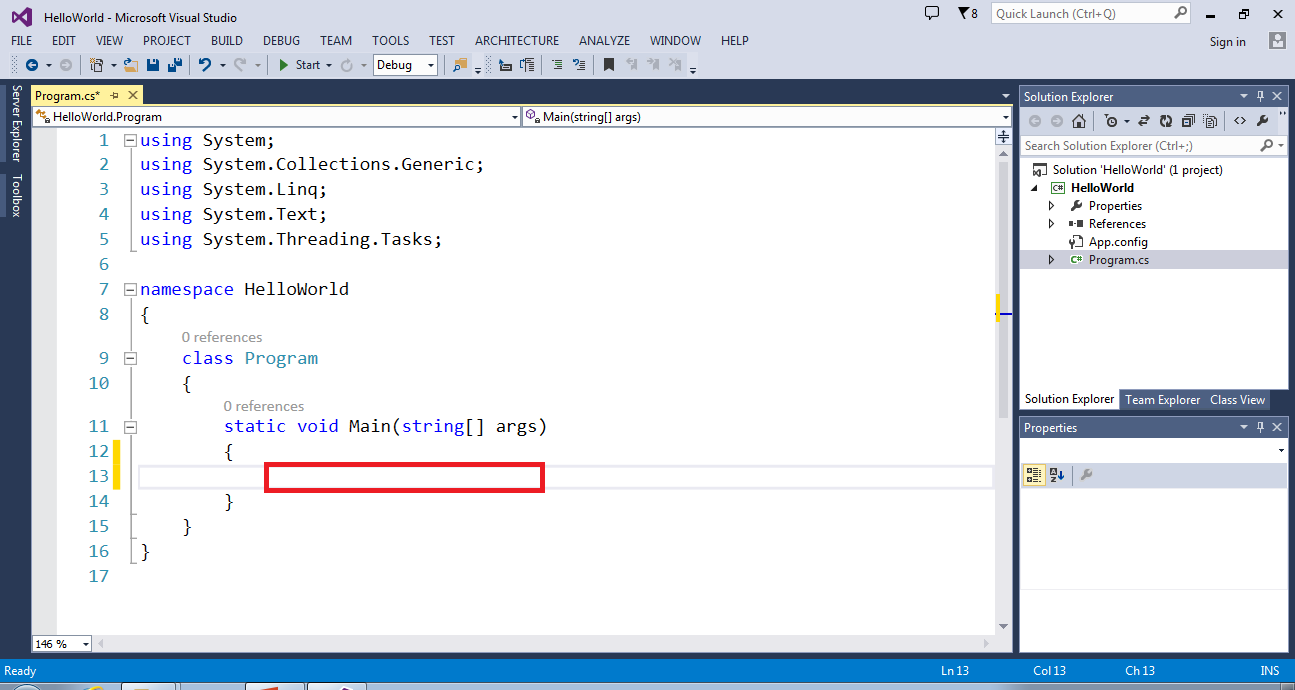 7
Писане на програмен код (2)
Напишете следния код:
Console.WriteLine("Hello World!");
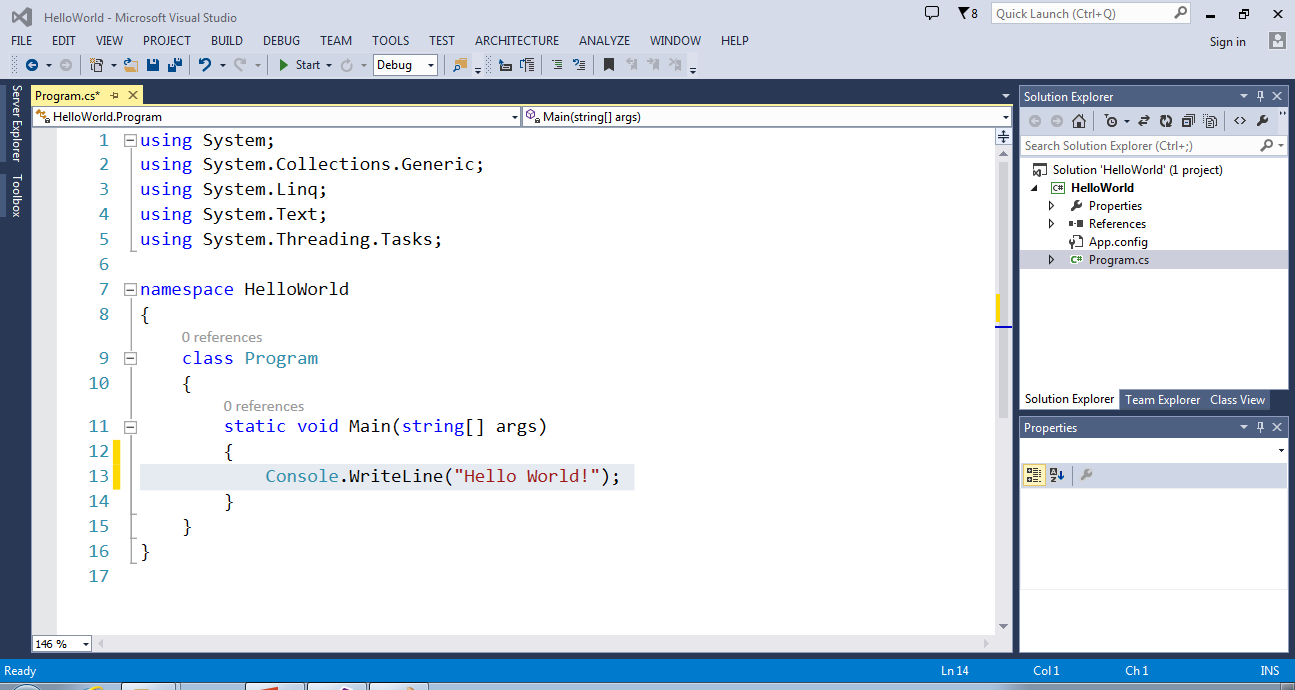 8
Стартиране на програмата
За стартиране на програмата натиснете [Ctrl + F5]
Ако няма грешки, програмата ще се изпълни
Резултатът ще се изпише на конзолата (в черния прозорец):
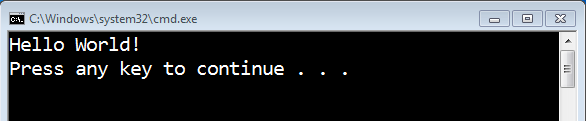 9
Типични грешки в C# програмите
Писане извън тялото на Main() метода:

Бъркане на малки и главни букви:

Липса на ; в края на всяка команда

Липсваща кавичка " или липсваща скоба ( или )
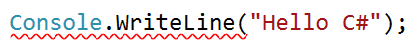 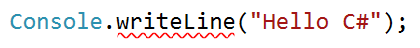 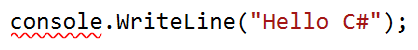 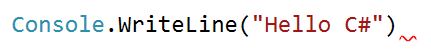 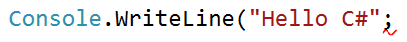 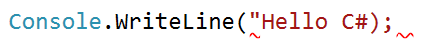 10
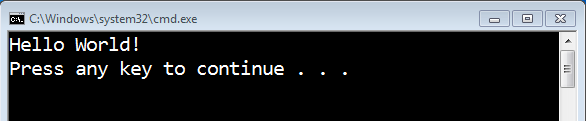 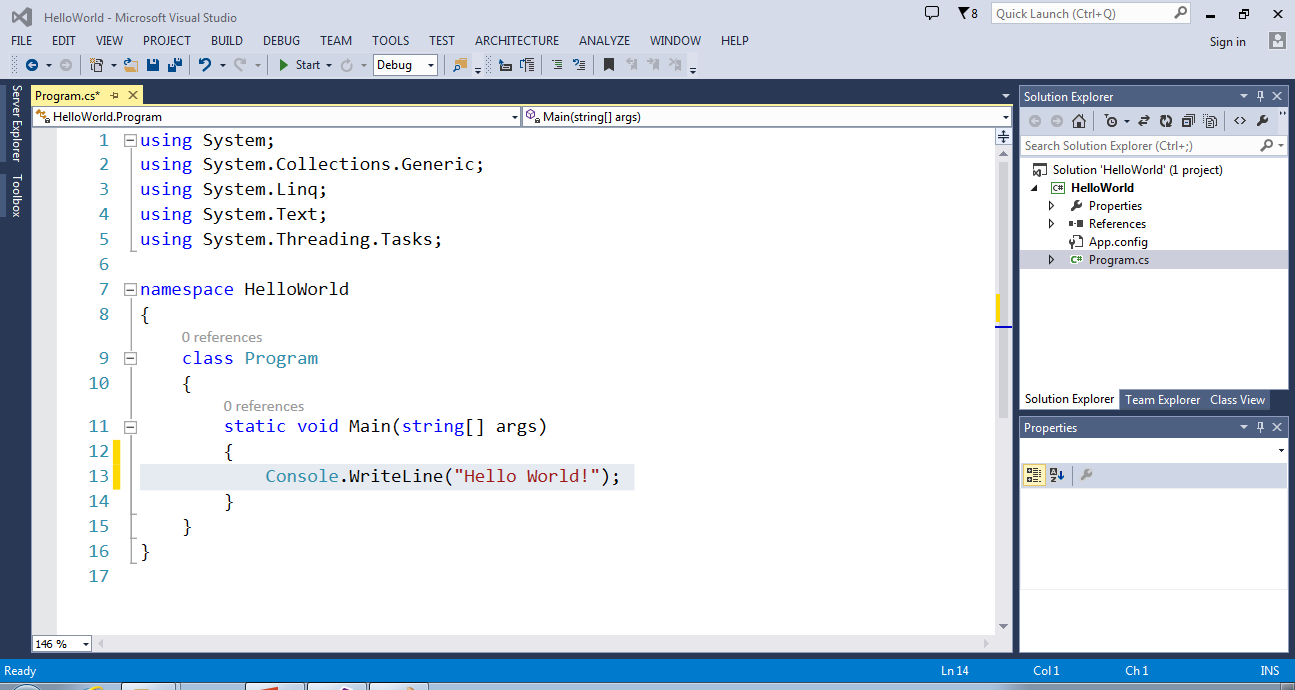 Конзолни програмки със C#
Упражнения в клас (лаб)
11
Какво научихме днес?
На C# командите се пишат в частта Main(…)



Печатаме с Console.WriteLine(…),стартираме с [Ctrl+F5]
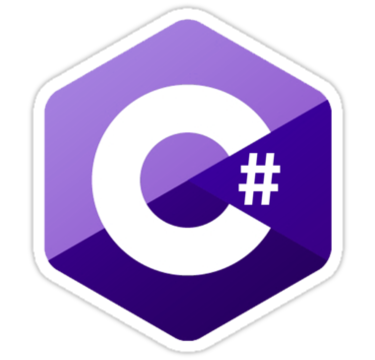 static void Main(string[] args)
{
   Console.WriteLine("Hello World!");
}
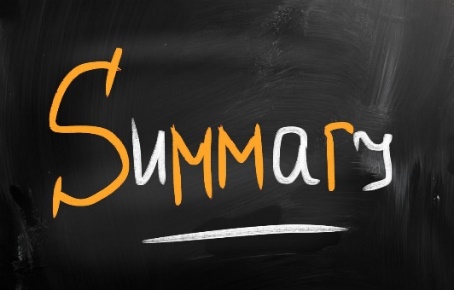 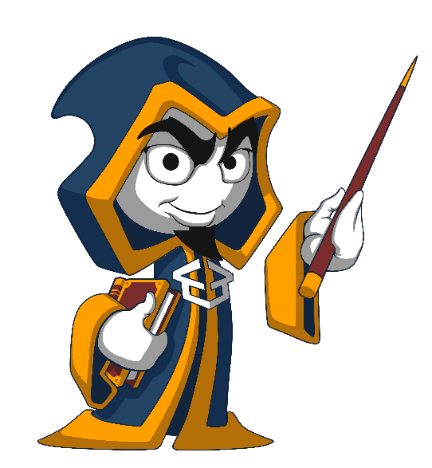 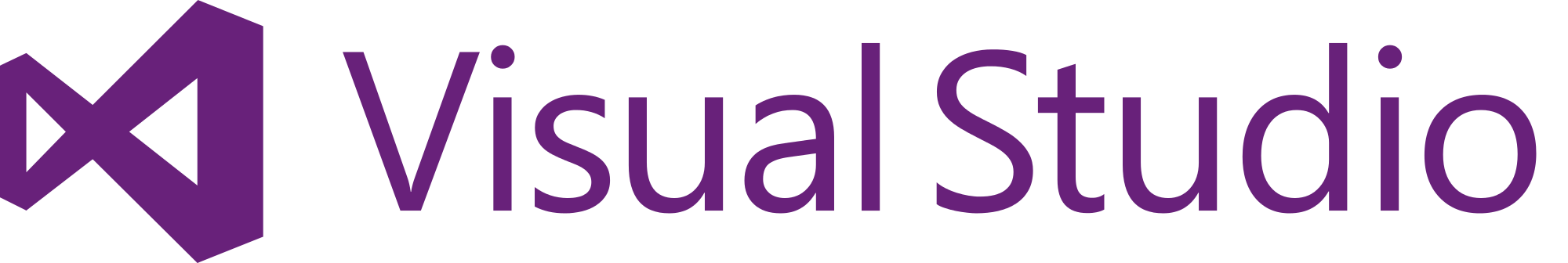 12
Първа конзолна програма
https://it-kariera.mon.bg/e-learning/
Министерство на образованието и науката (МОН)
Настоящият курс (презентации, примери, задачи, упражнения и др.) е разработен за нуждите на Национална програма "Обучение за ИТ кариера" на МОН за подготовка по професия "Приложен програмист"


Курсът е базиран на учебно съдържание и методика, предоставени от фондация "Софтуерен университет" и се разпространява под свободен лиценз CC-BY-NC-SA
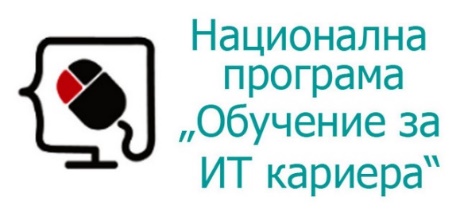 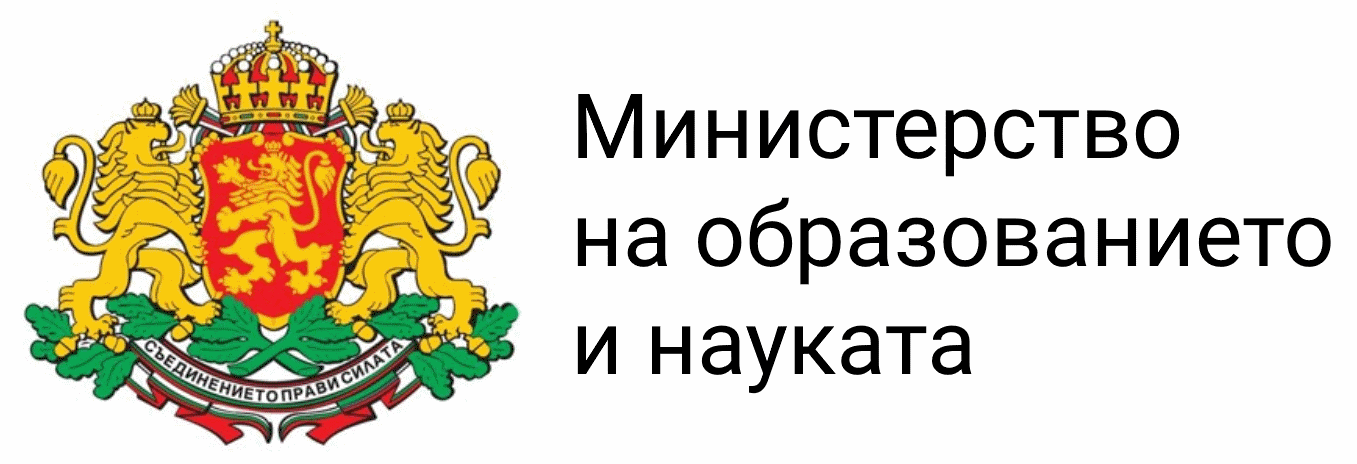 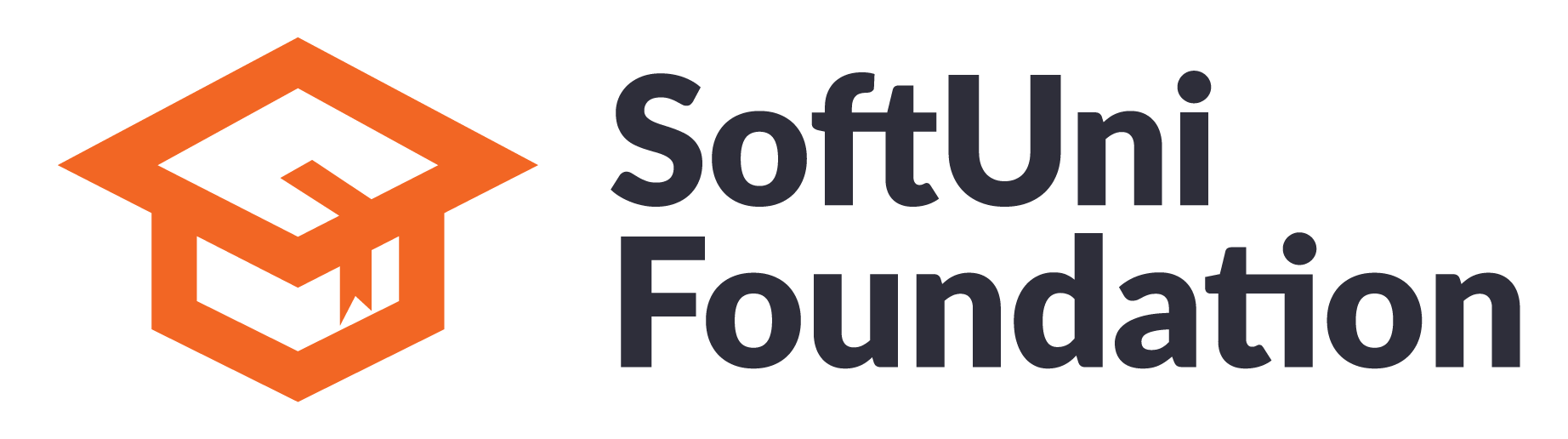 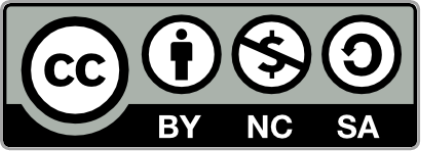 14